Roberto Carri
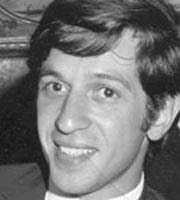 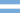 Roberto Carri, escritor, docente, sociólogo y periodista. Publicó "Sindicatos y poder en la Argentina"; "Isidro Velázquez: formas pre-revolucionarias de la violencia"; "Argentina: Estado y liberación nacional" y "Las luchas del peronismo contra la dependencia". Ana María Caruso, profesora de Letras y Latín, egresada de la Facultad de Filosofía y Letras de la Universidad de Buenos Aires.Ana María y Roberto se conocieron en 1961, compartían ideales políticos, ambos eran peronistas. En los '70 se unieron a la organización Montoneros. Tuvieron tres hijas, Andrea, Paula y Albertina. Ana María fue secuestrada en una estación de tren el 24 de febrero de 1977, el mismo día que su marido, quien se encontraba en la casa donde vivían con sus hijas. Estuvieron secuestrados en un centro clandestino llamado "El Sheraton" en Quintana y Tapalqué, la Matanza. Actualmente funciona allí una comisaría.
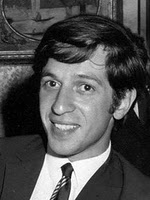 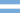 Roberto Carri escribió: "(...) es absolutamente necesario el conocimiento de la realidad nacional, pero esa necesidad no es un prerrequisito para la acción; por el contrario surge de la práctica misma, forma el patrimonio colectivo del pueblo, la conciencia nacional que producirá en la lucha el proyecto y los medios para la construcción de la sociedad nueva"."La ideología colonial, que ha prendido en amplios sectores de la sociedad argentina a partir del monopolio oligárquico de la cultura, debe ser desterrada de los mismos; y no es superando las "falsas opciones" que esto podrá lograrse, sino expresando, sin concesiones de ningún tipo y en todos los planos, la línea nacionalista y revolucionaria del pueblo."
Recordando a Roberto Carri, desaparecido el 24 de febrero de 1977 -el que murió peleando vive en cada compañero-
Roberto y Ana María tenían 25 años. Estaban casados y tenían tres hijas: Andrea, Paula y Albertina. Roberto era un eminente sociólogo, ensayista social, profesor y periodista. Entre sus obras se encuentra  Isidro Velazquez, "Sindicatos y poder en la Argentina", "Argentina: Estado y liberación nacional" y "Las luchas del peronismo contra la dependencia".
Ana María había egresado de la Facultad de Filosofía y Letras de la Universidad de Buenos Aires. Era profesora de letras y latín.
Ana María y Roberto se conocieron en 1961, compartían ideales políticos, ambos eran peronistas. En los '70 se unieron a la organización Montoneros. Roberto era responsable de la Columna Sur de Montoneros.
La pareja fue secuestrada de su domicilio en Hurlingham. Sus tres hijas fueron retiradas por familiares de la Comisaría de Villa Tesei. Ana María y Roberto fueron llevados al C.C.D. Sheraton o Embudo que funcionó en la Comisaría de Villa Insuperable, ubicada en la esquina de las calles Tapalqué y Quintana, partido de La Matanza .
A los diez días del secuestro, Ana María llamó por primera vez a casa de sus padres. Hubo otras llamadas y, en una ocasión los dos pudieron entrevistarse con sus hijas en la plaza de San Justo. A partir del mes de julio del mismo año se estableció un intercambio de correspondencia entre los secuestrados y la familia. Tanto en ocasión de la entrevista como para el acercamiento de las cartas, quien actuó como intermediario fue un hombre que era llamado «Negro» o «Raúl». Todo el contacto terminó en diciembre de 1977.
Su hija Albertina, que tenía 4 años cuando sus padres fueron secuestrados, se convirtió en directora de cine y dirigió la película Los Rubios, sobre sus padres (así los llamaban los vecinos).